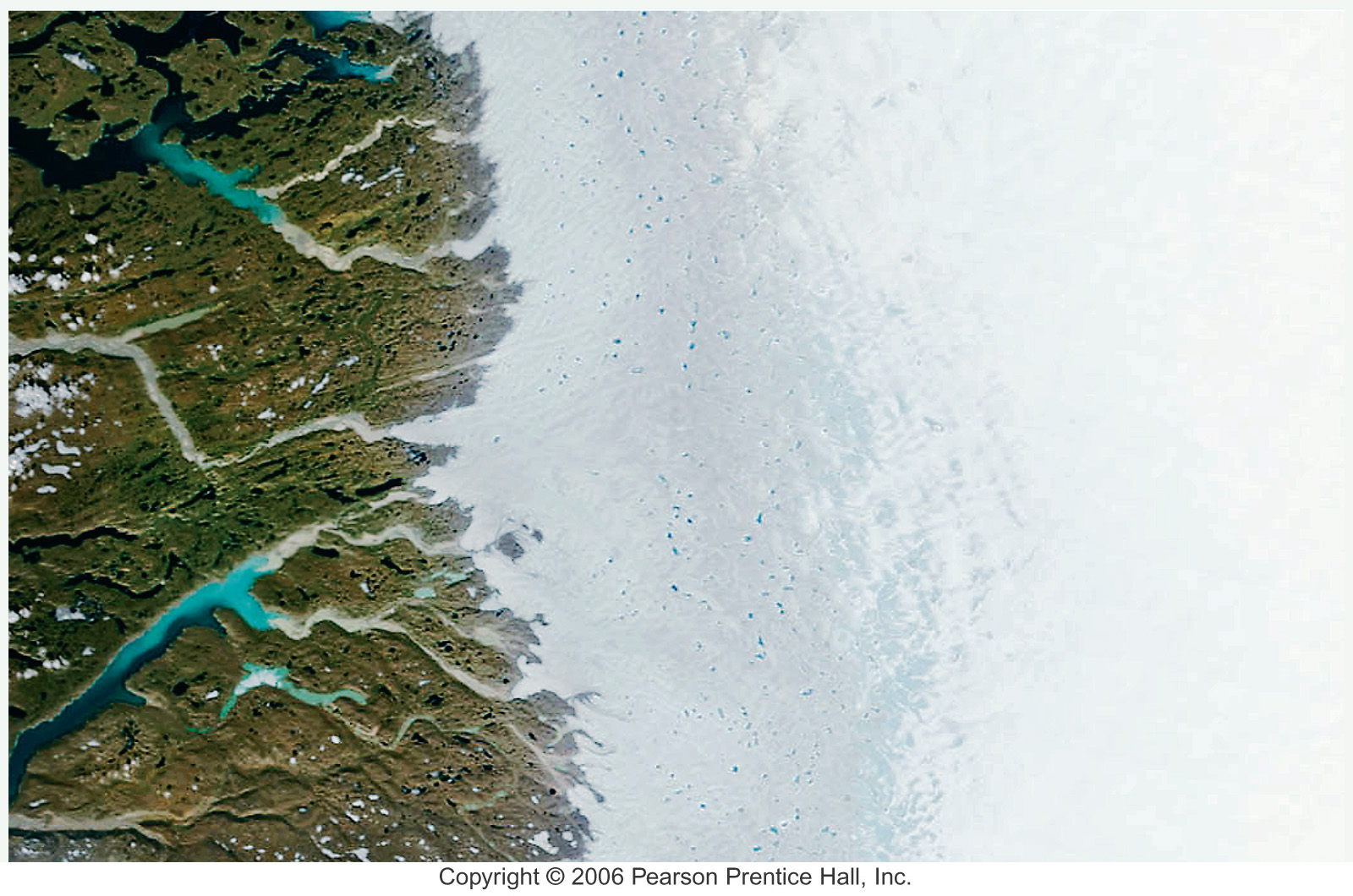 GEO 130 Earth’s Physical EnvironmentsAn introduction to Physical GeographyDr. Tony Stallins
What is Physical Geography?
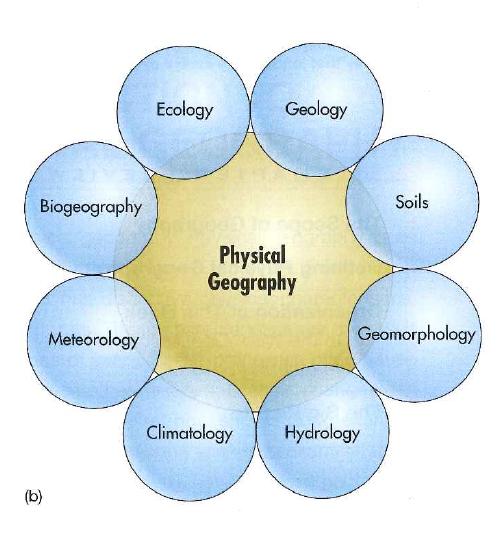 The integrated study of many sciences, but physical geography is typically divided into these fields of study:
Meteorology 
Climatology
Biogeography
Geomorphology
Why study physical geography?
To understand how the Earth’s biophysical systems work
To understand human impacts on the environment
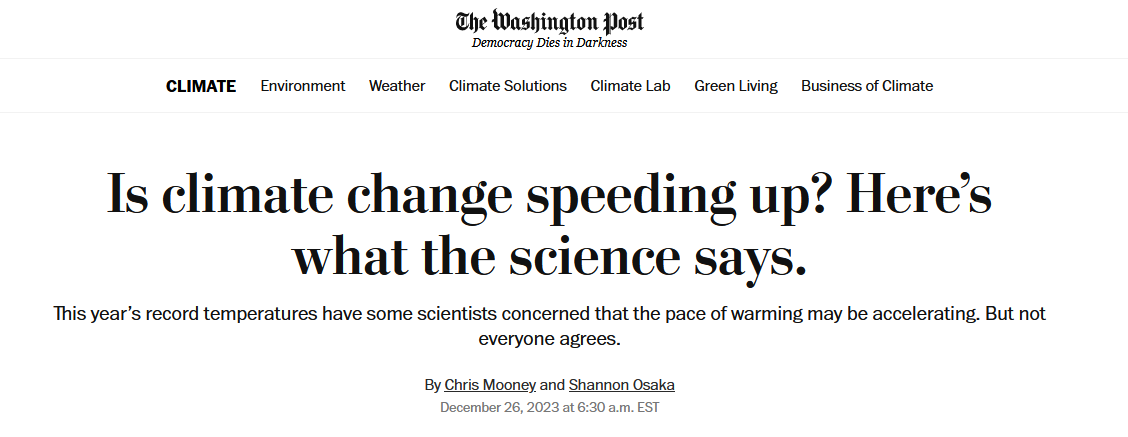 [Speaker Notes: If you want to study global warming, its not all politics, economics, history, and technology. You have to know how the atmosphere, weather, and climate work.]
How do we do physical geography?
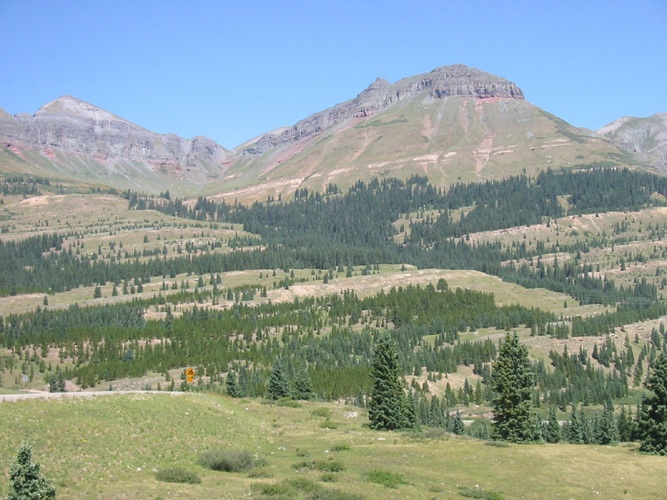 By describing the pattern and process relationship
It is not enough to describe patterns
Explanations of the processes that shape these patterns are also required
[Speaker Notes: Processes shape patterns and patterns shape processes]
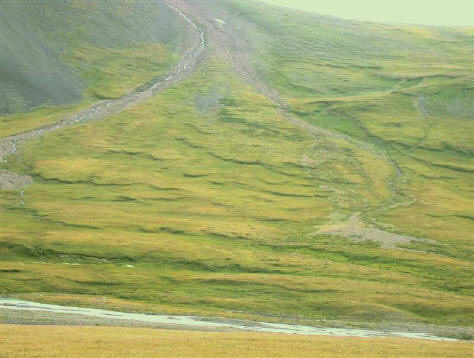 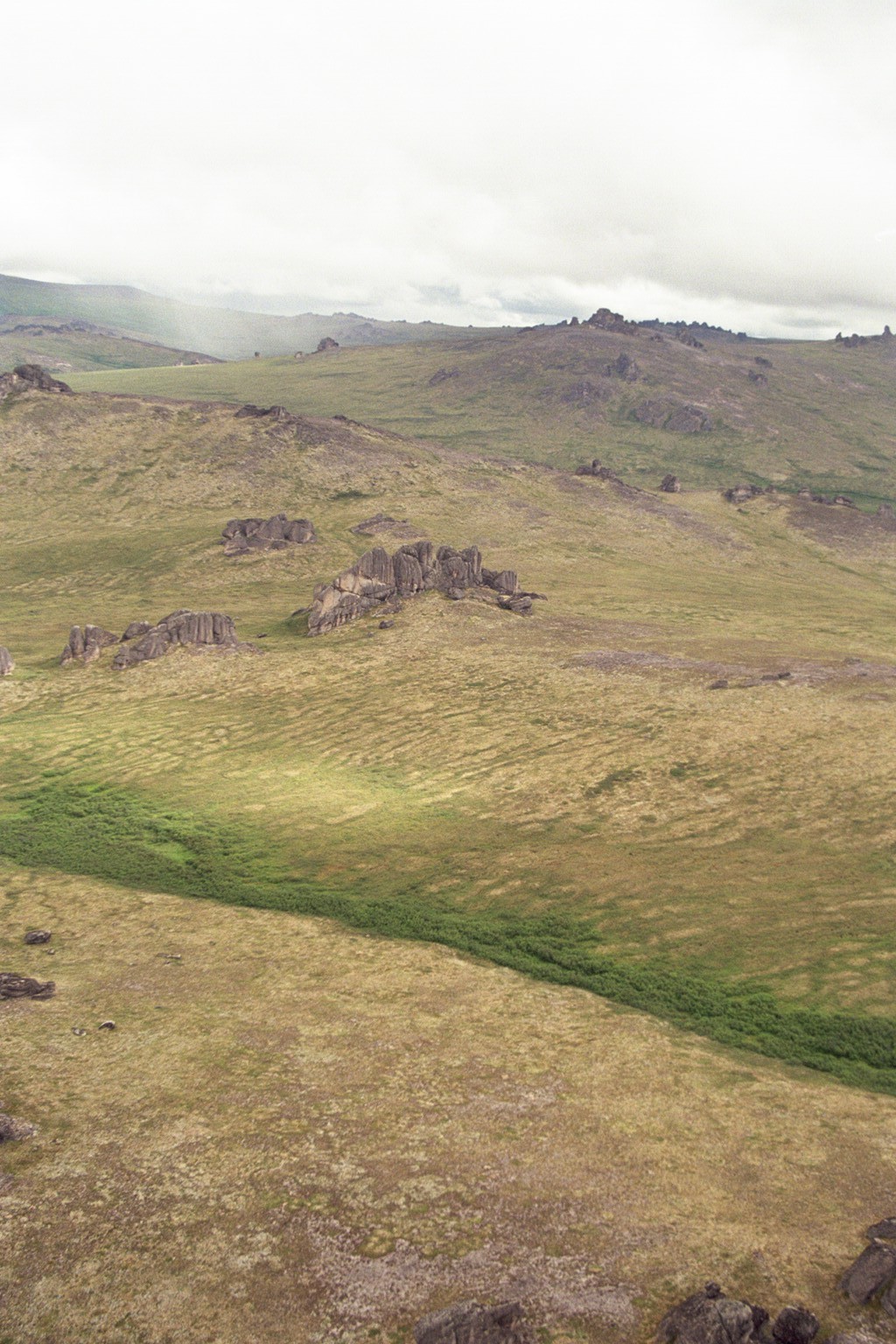 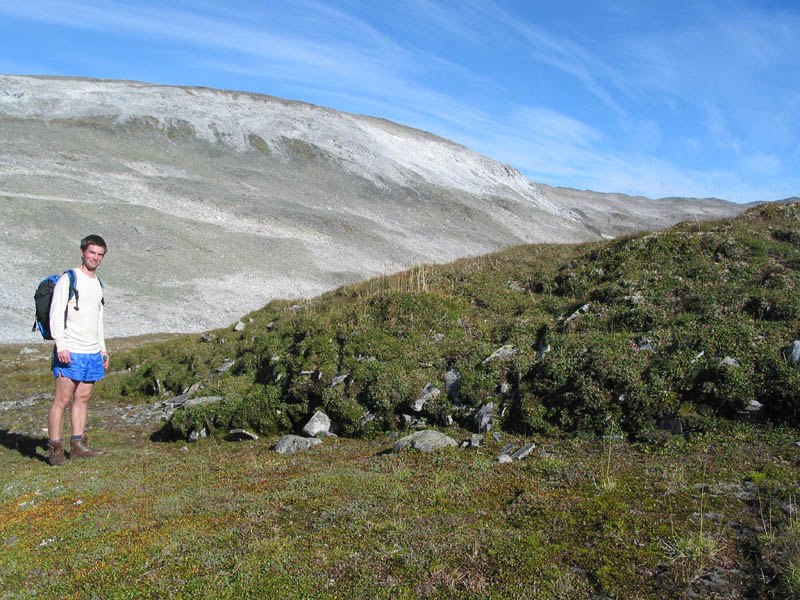 [Speaker Notes: Turf bank terraces]
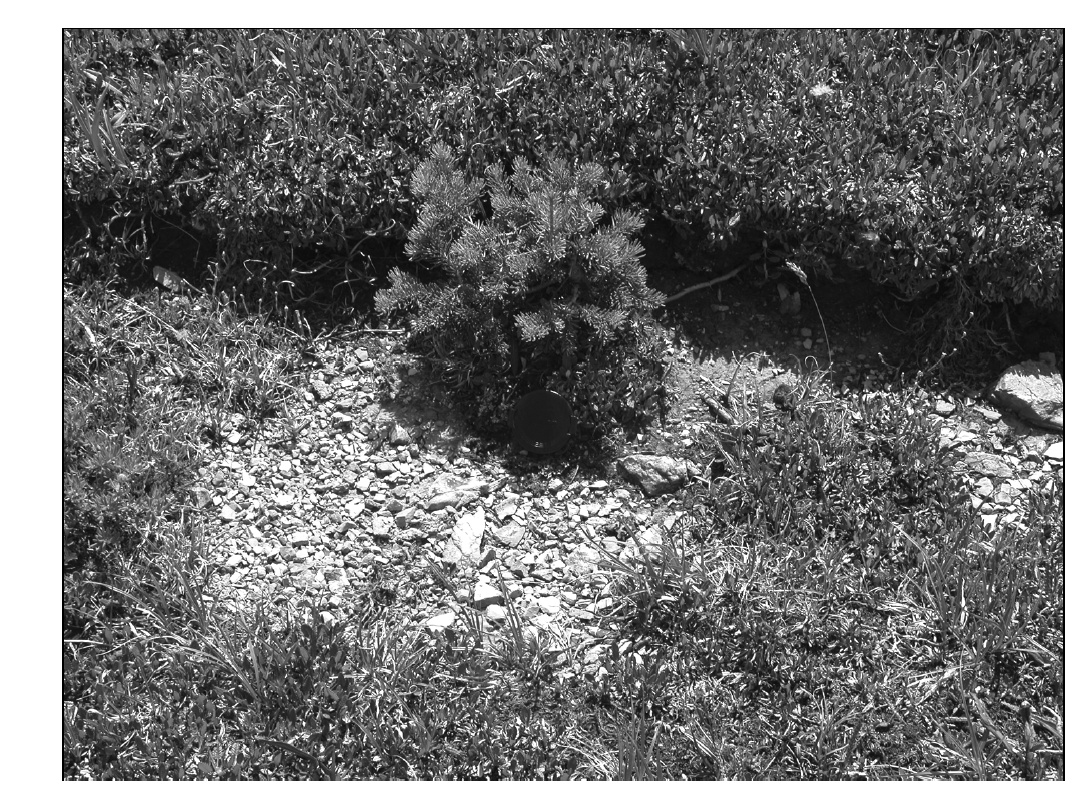 [Speaker Notes: Erosion at base of terrace landform creates protected mineral soil needed by germinating conifers.]
How do we study pattern and process?
We use models
Models are idealized representation of reality.
They isolate and simplify the pattern-process relationship to aid in our understanding
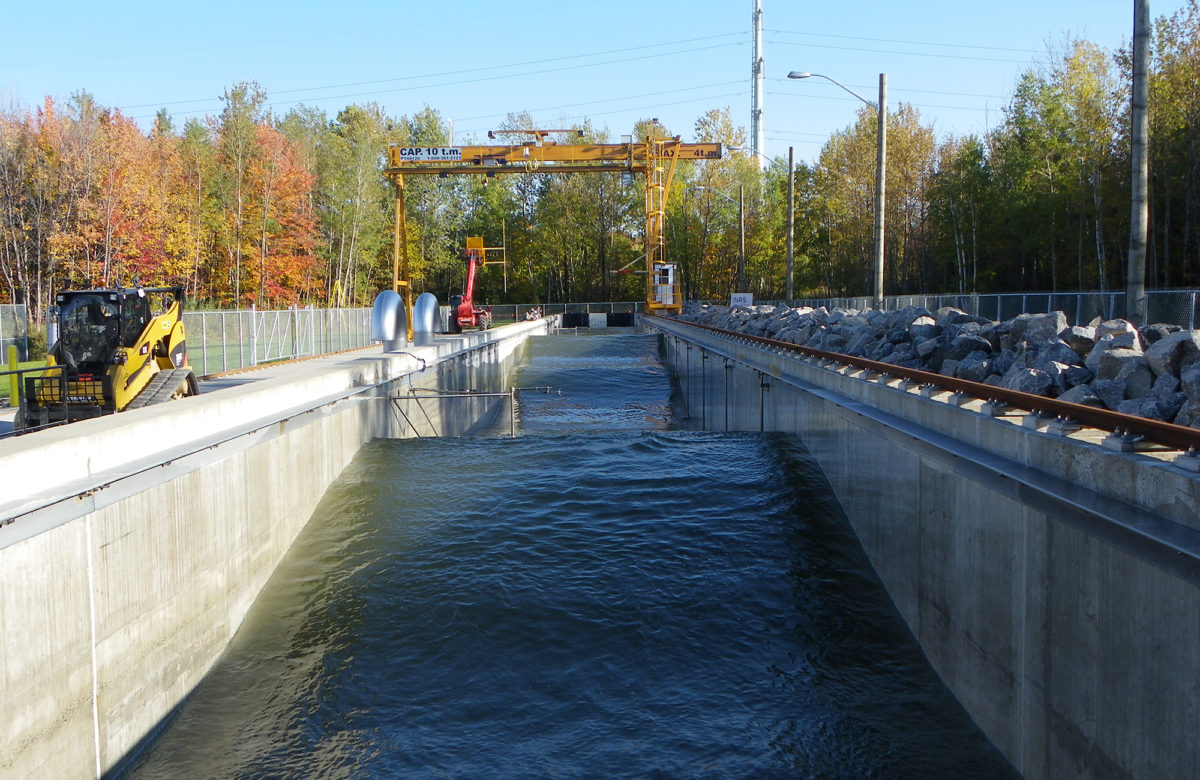 What are the types of models?
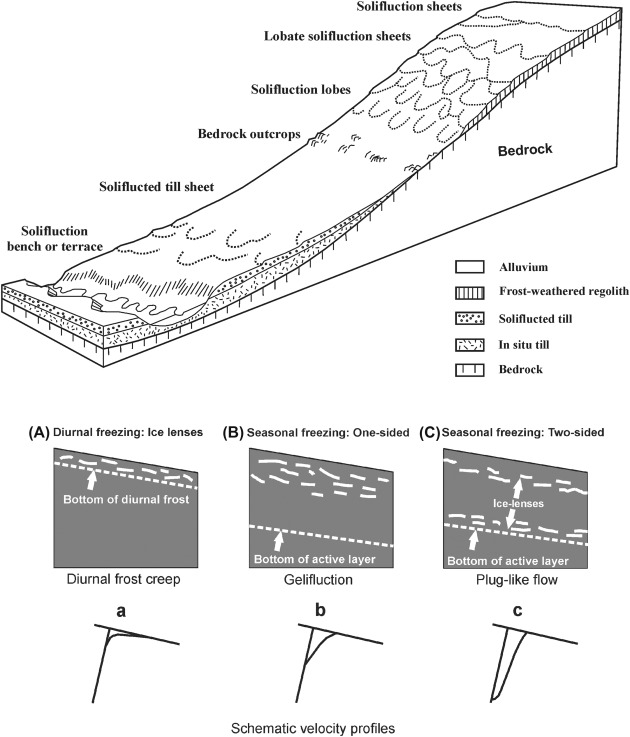 Graphical conceptual models like the drawing at right
Charts and graphs are models too
Charts and graphs are types of models
Types of models
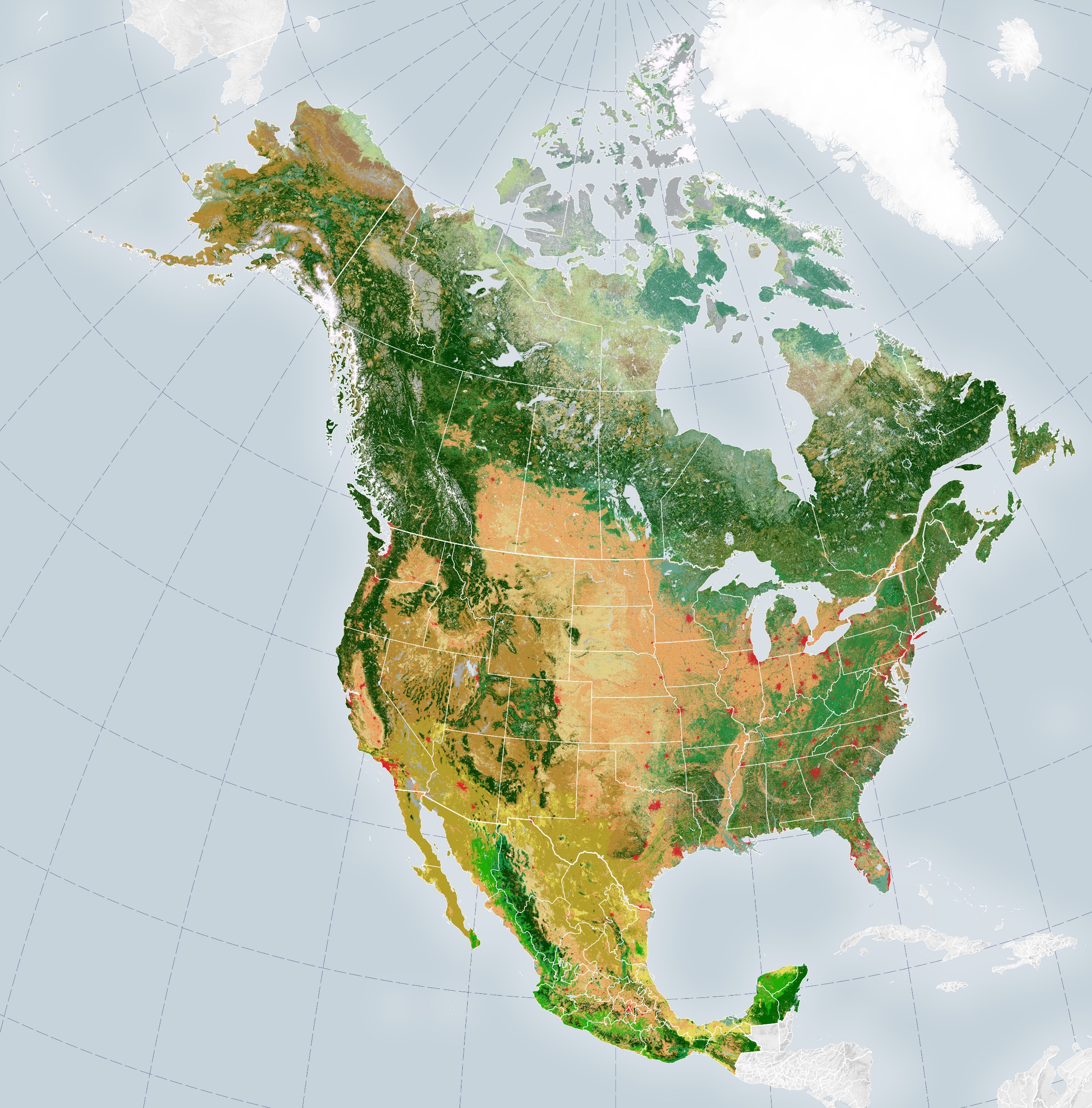 Maps and photos are also models
Many other types of models:
Computer simulations
Animations
Mathematical model
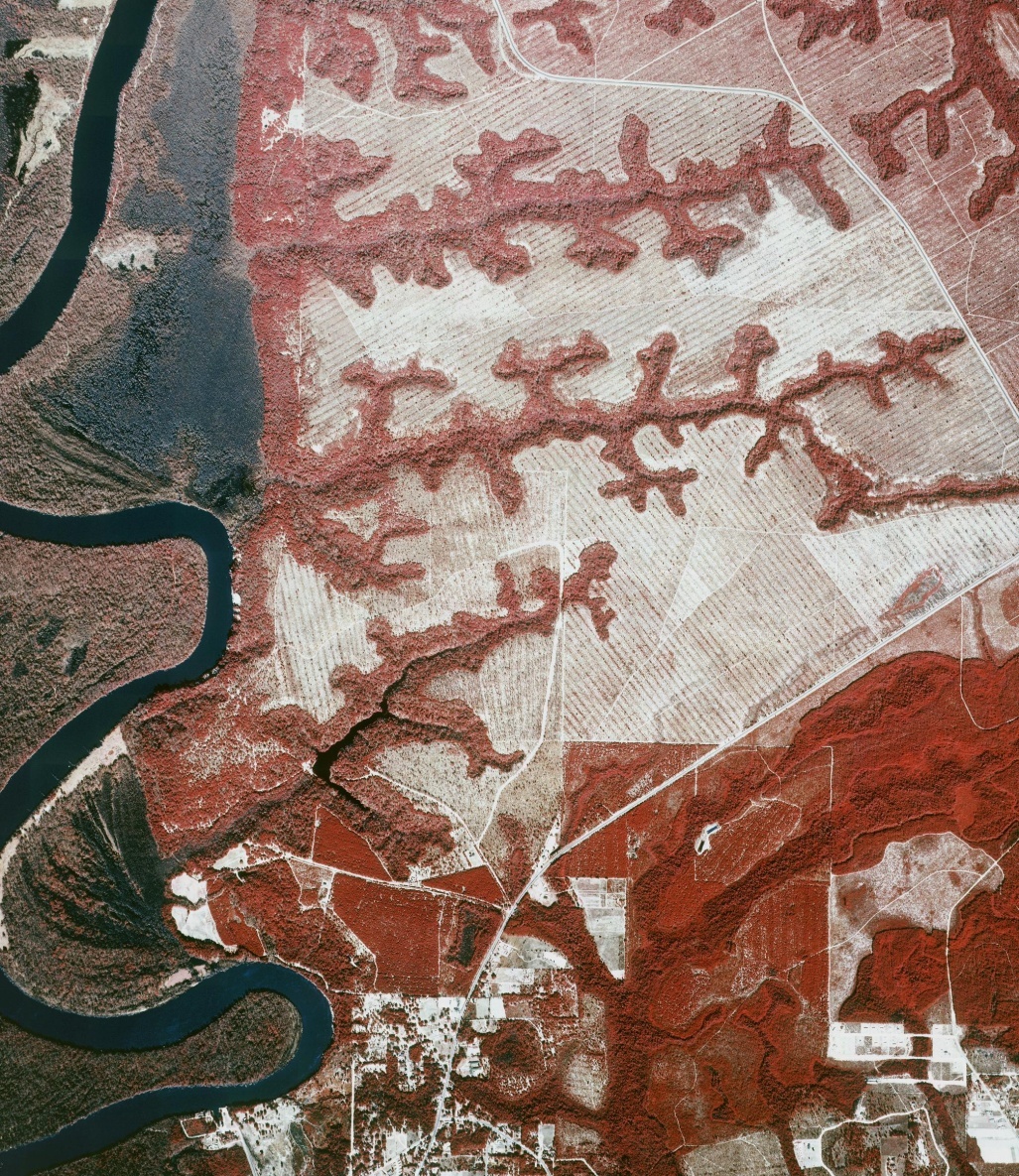 What complicates the study of pattern-process?
Multiple interacting variables
Contingencies
Feedbacks 
Spatial and temporal scale
Threshold dynamics
Teleconnections
Different types of change in open systems
[Speaker Notes: It is difficult to model the phenomena of physical geography because it is an open system with many different interactions variables, different types of change, and challenges to interpreting pattern and process from the small, local and instantaneous to the global and across longer time intervals]
1. Multiple interacting variables in time and space, including human impacts
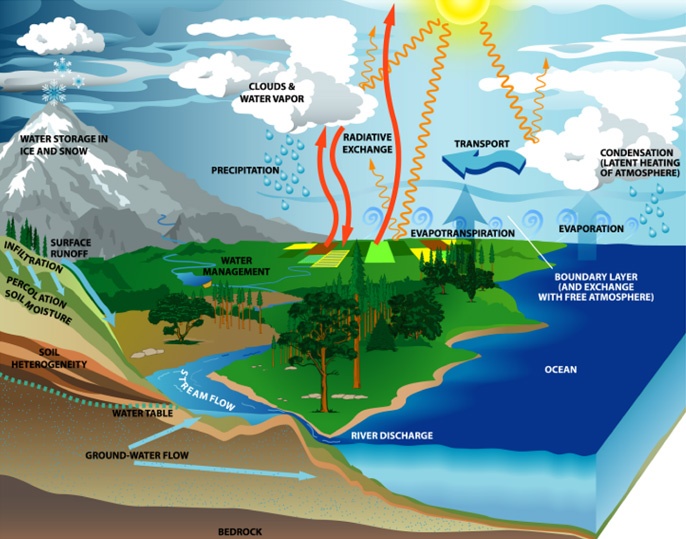 [Speaker Notes: If you were studying the distributional patterns of a tree species, river discharge, weather patterns, seasonality, proximity to coast, human impacts are all driving variables that interact to shape where it occurs in abundance]
2. Contingencies – the role of chance
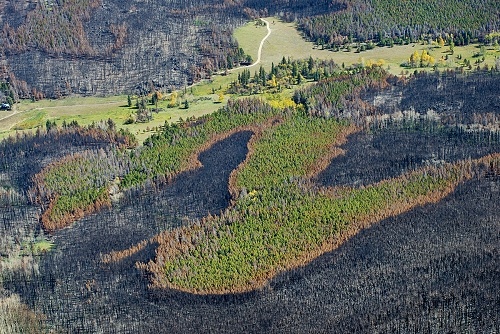 [Speaker Notes: What are the more predictable variables related to when and where wildfires occur?  What are the more contingent variables?]
3. Feedbacks complicate the study of pattern and process
Positive feedback: externally generated change is reinforced
Negative feedback: externally generated change is minimized
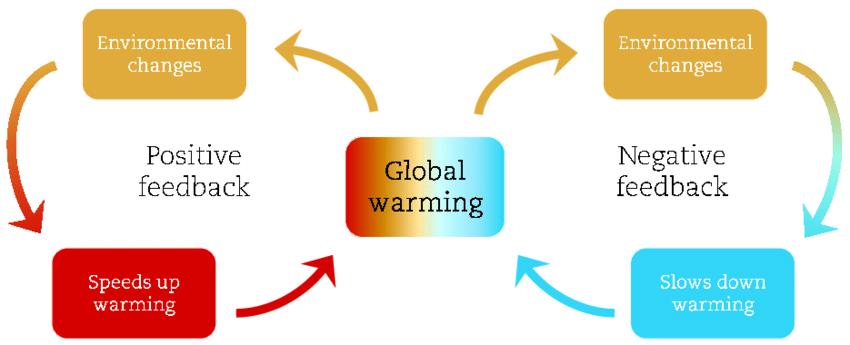 Alaskan Arctic
[Speaker Notes: Arctic Alaska]
Permafrost
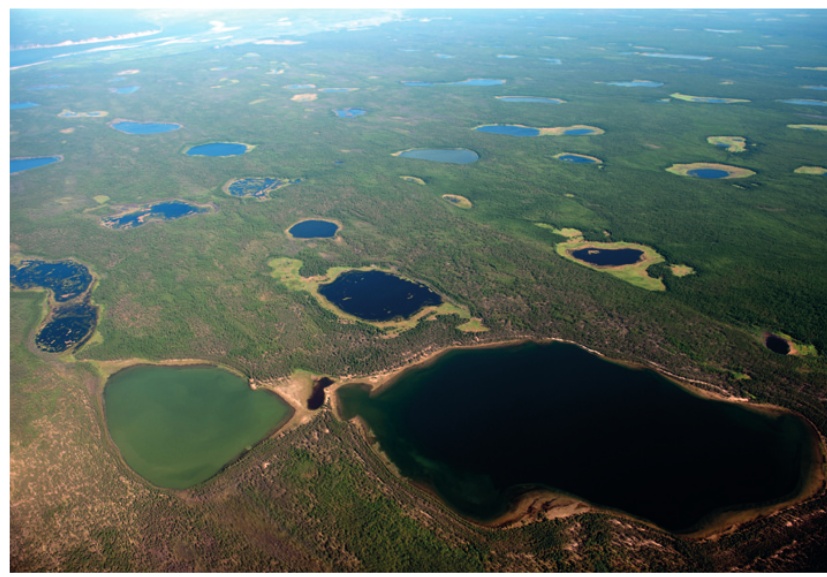 Thermokarst lakes
[Speaker Notes: Thermokarst lakes have positive and negative feedbacks associated with global warming.]
Examples of positive and negative feedbacks
Permafrost thawing initiates decomposition of organic matter in soil. This releases methane, which is a greenhouse gases (positive feedback).
Thermokarst lakes form from melting permafrost. These can become deep enough to store organic matter in sediments at their bottom in anoxic (low oxygen) conditions that prevent their decomposition (negative feedback).
[Speaker Notes: https://www.nytimes.com/interactive/2017/08/23/climate/alaska-permafrost-thawing.html]
[Speaker Notes: Melting permafrost in the second and third stages leads to decomposition of soil organic matter by microbes in the soil and shallow lake sediments. These microbes are aerobic – they require oxygen but when they break down organic matter they produce  methane, which are greenhouse gases. Thus the melting of the permafrost, the thawing of the soil, and the formation of shallow lakes sets up a positive feedback that increases the warming further. However, with the formation of large deeper thermokarst lakes, these organic sediments can collect at the bottom of the lack where there is less oxygen and less microbial activity. This decreases the amount of methane they produce, thereby slowing the warming in a negative feedback. Plants may colonize the sides of the lake and they will take in carbon dioxide, thereby serving as a carbon sink and slowing warming. Phytoplankton in the water photosynthesize in the presence of nutrients like phosphorous and nitrogen, that are now available as the permafrost thaws. This too may help slow the release of carbon dioxide.]
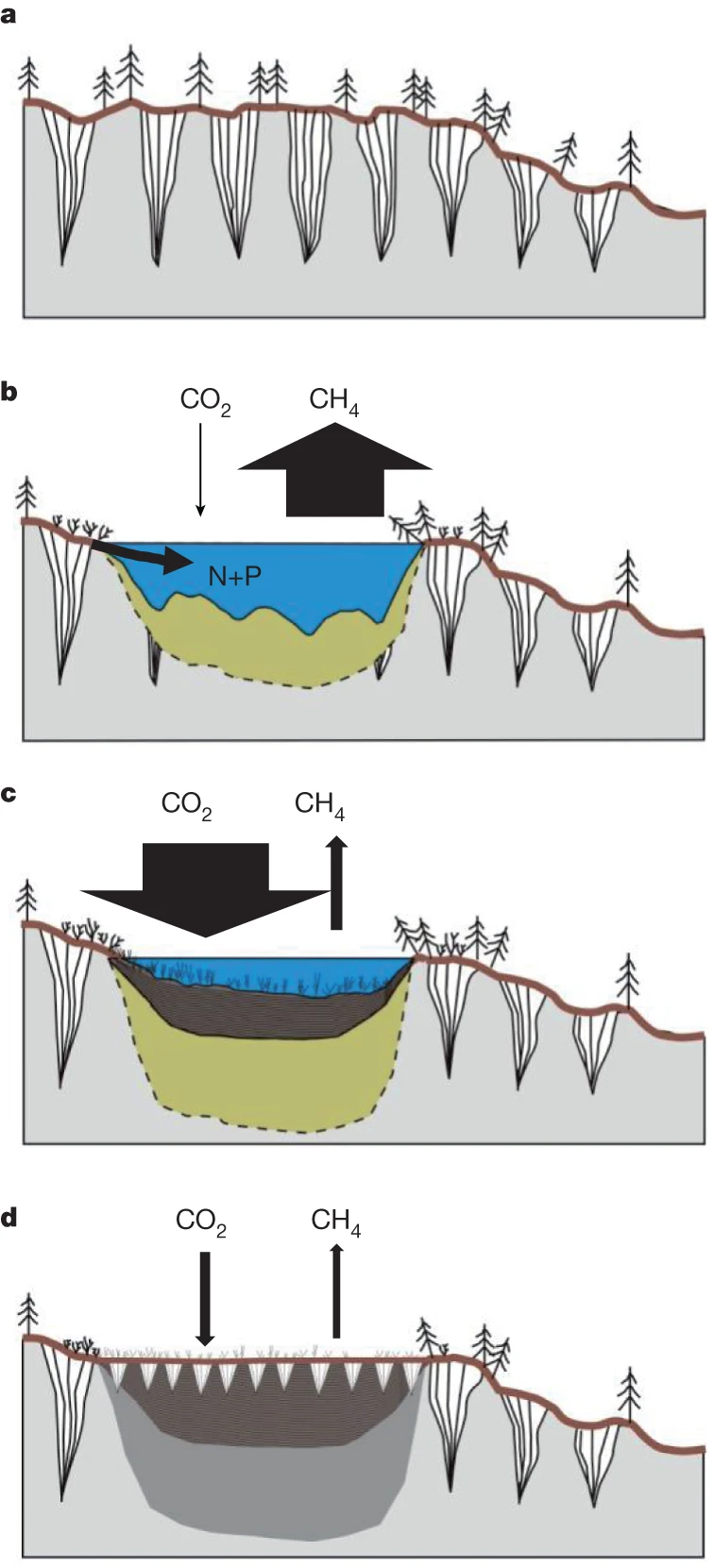 Positive feedbacks dominate in the first two sketches (a and b) as permafrost begins melting 
Negative feedbacks begin operating in the two sketches at the bottom (c and d) that can slow the rate of warming
Negative feedbacks will not be strong and pervasive enough to limit net global warming due to permafrost melting and the formation of thermokarst lakes
Feedbacks are ubiquitous in the environment and make the study of pattern and process more challenging
[Speaker Notes: https://www.nature.com/articles/nature13560]
4. Patterns and processes occur across many different spatial and temporal scales
We can’t comprehend everything all at once – what we see or measure in time or space is scale dependent
For example, what makes the patterns of warm and cold temperatures?
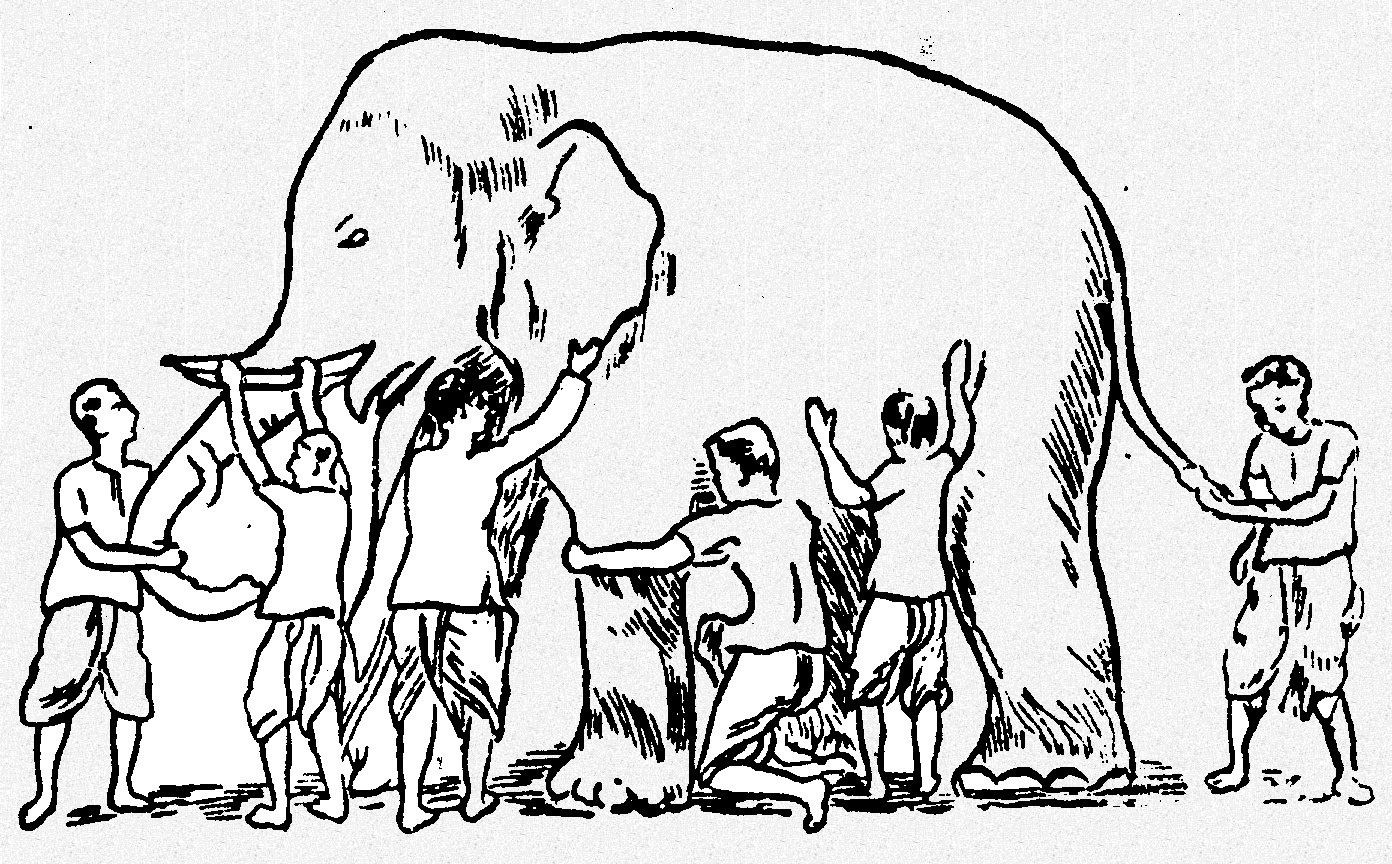 The answer depends upon temporal and spatial scale
Cloud cover and humidity (minutes to hours)
Diurnal (day-night) cycles 
Seasonal cycles (1 year)
Cyclical fluctuations due to sunspots (10-50 years)
Anthropogenic contribution of greenhouse gases (10-100 years)
Milankovitch orbital cycles (10,000 yrs)
[Speaker Notes: California has experienced severe droughts in the last decade.]
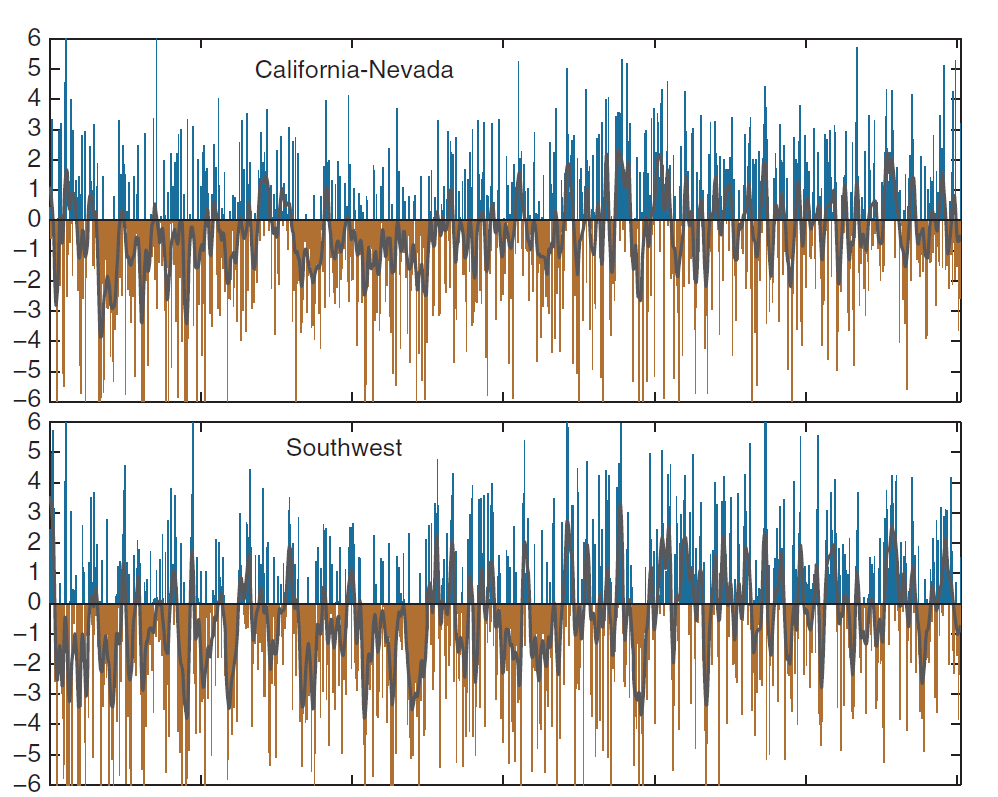 Wet
Drought index
Dry
Wet
Drought index
Dry
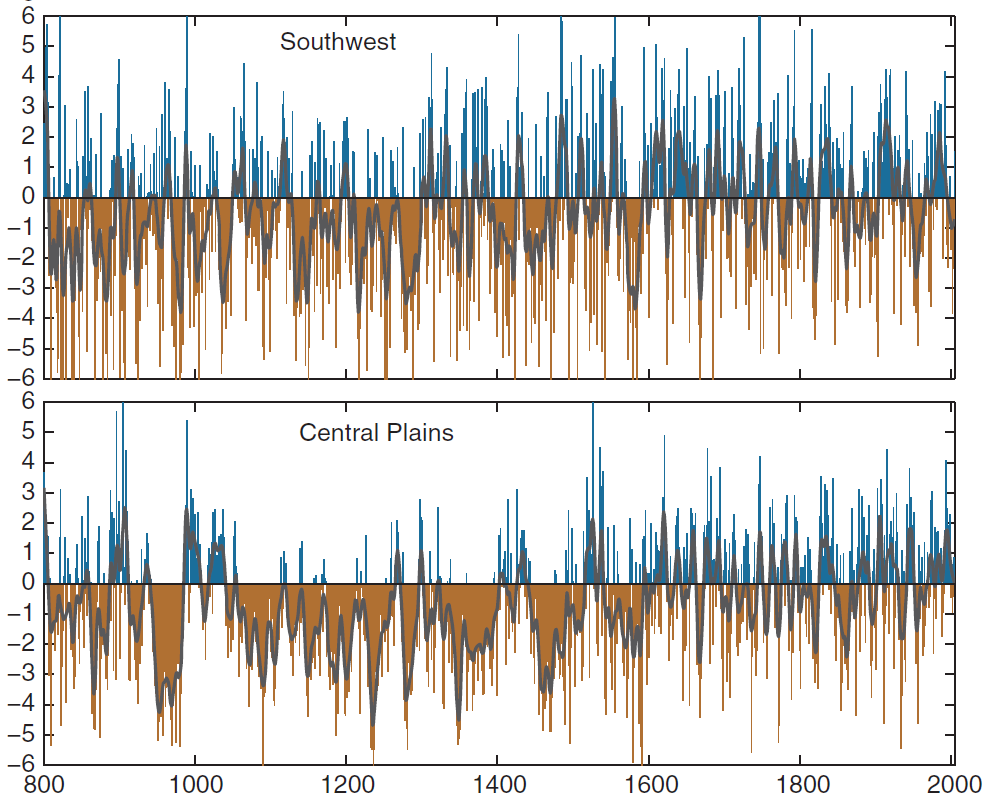 [Speaker Notes: When you look at a larger temporal scale, you see a different pattern than if you only consider the last decadeThe western US was settled during the last 200 years.  What can you tell me about the climate over that period?  Was it wetter or drier than what the record shows over the last 400 years?]
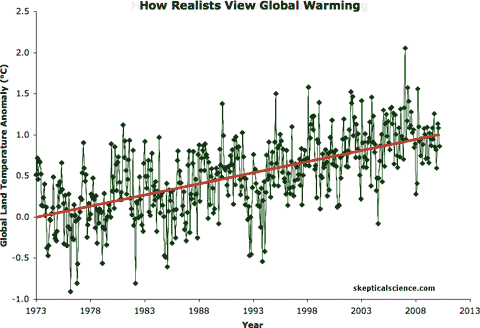 [Speaker Notes: Microclimates on the UK campusThis is a model, it is a representation of temperatures on campus. It is specifically a data visualization. You could also call it a map.]
5. Thresholds also complicate inference of pattern and process
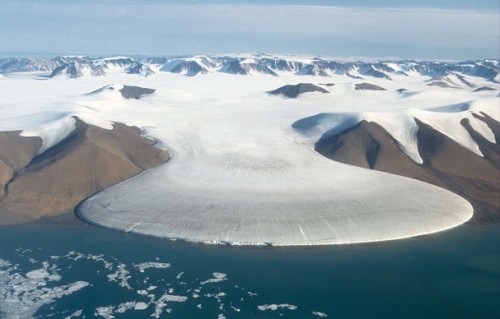 [Speaker Notes: Melting of Greenland ice sheet]
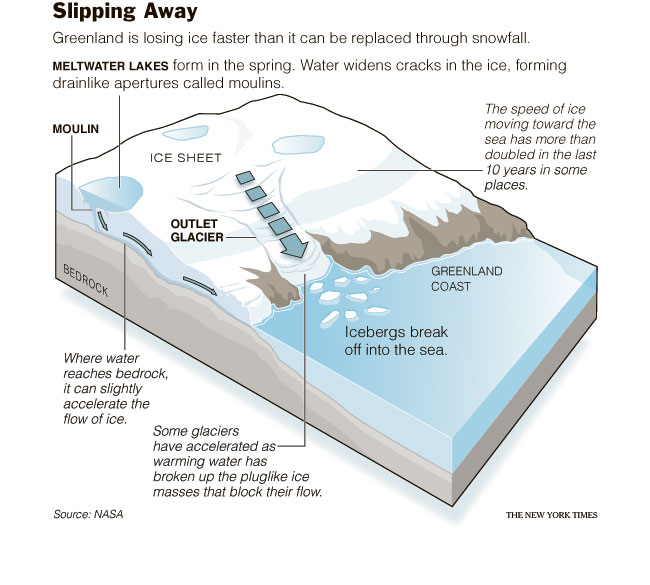 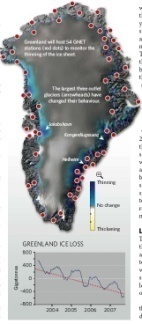 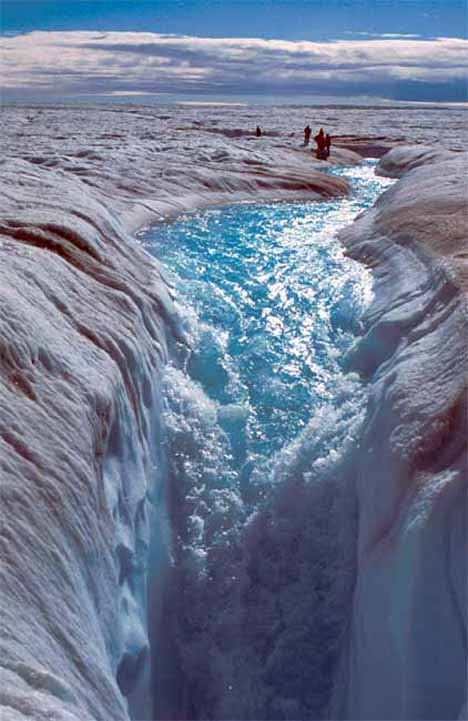 Supraglacial lake
Moulin
[Speaker Notes: http://www.youtube.com/watch?v=kYKKgn0GaY0&feature=related]
6. Teleconnections
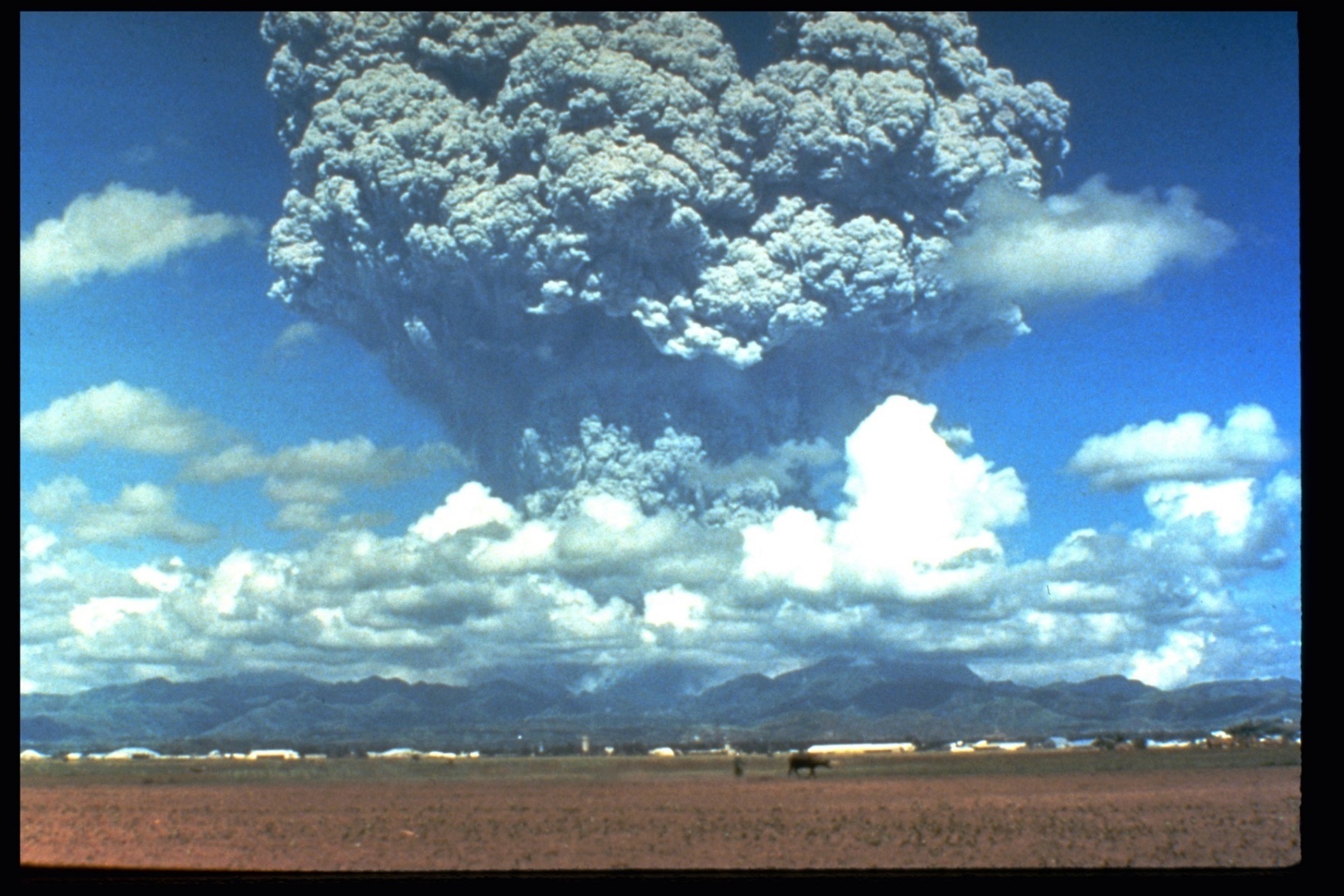 [Speaker Notes: Teleconnections encompasses how events in one location can propagate through air, water, and the earth’s surface to shape patterns and processes in other places, often far away in space and later, after the triggering event]
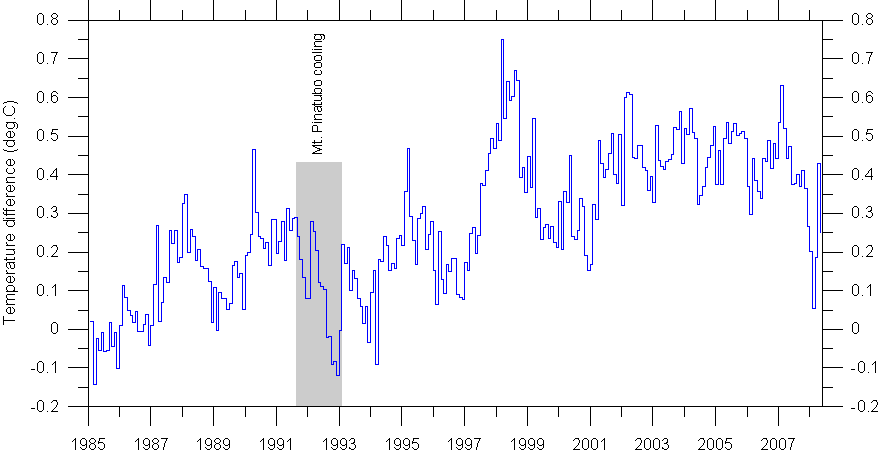 [Speaker Notes: Global monthly temperatures illustrating the effect of the June 1991 volcanic eruption of Mount Pinatubo in the Philippines. The temperature effect apparently lasted to the end of 1992, as indicated by the shaded area.

The Y axis represents the amount of temperature change, the difference in temperature from the historical average.]
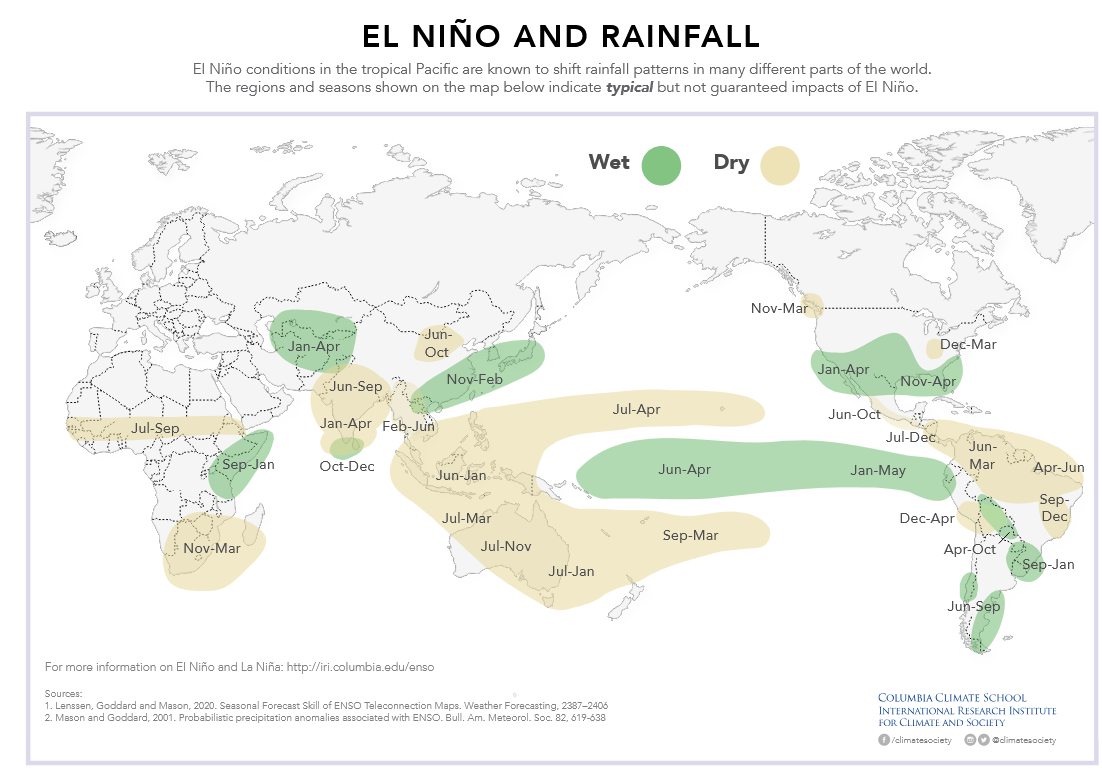 [Speaker Notes: El Nino initiates in the Pacific tropical ocean. However, the changes in water temperature in the Pacific associated with El Nino change rainfall and other weather patterns around the world. El Nino sets up these telectonnections.]
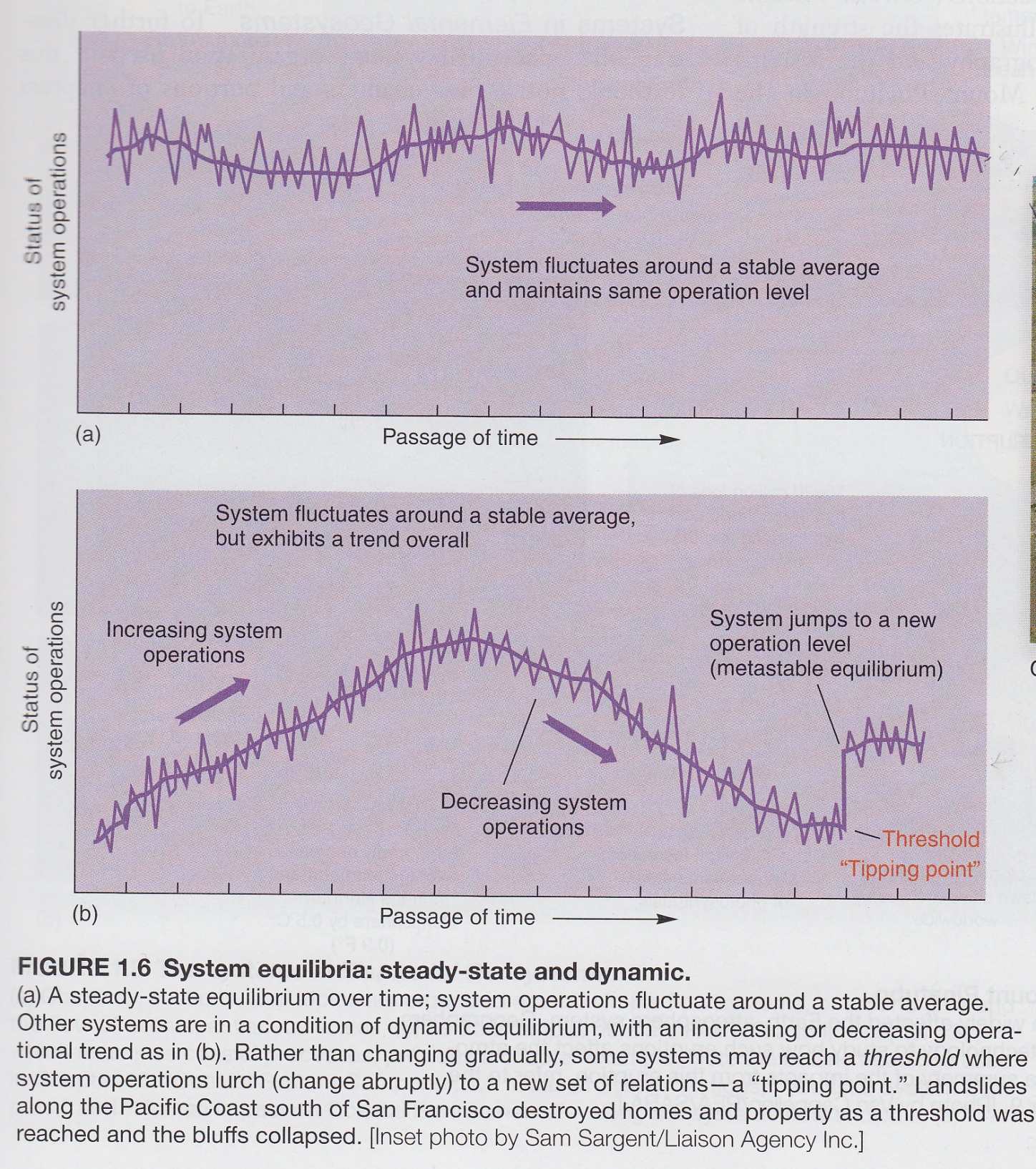 7. Different types of change in an open system
Steady state equilibrium
Dynamic equilibrium
Thresholds and tipping points